Housing Houston’s Heroes
How Communities have prioritized Homeless Veterans through Coordinated Access

October 5, 2017
Goals for Today’s Meeting
Understand how using CA system can help end veteran homelessness
Understand the new Federal Criteria and Benchmarks
It’s all about the DATA!
Identify new and ongoing challenges and solutions
Resources, HUDVASH/SSVF Referral package, Landlords, Outreach
Set targets for improving the system
Ending Veteran Homelessness
An end to homelessness does not mean that no one will ever experience a housing crisis again. An end to homelessness means that every community will have a systematic response in place that ensures homelessness is prevented whenever possible or is otherwise a rare, brief, and non-recurring experience.
211 United Way Helpline referrals
Faith-based programs and ministries
Walk-ins
& 
Direct phone inquiries
Street Outreach
Meal programs
Healthcare &
mental health providers
Drop-in Centers
Criminal Justice
 System
DV/Sexual Assault Crisis Centers
 and Shelters
Emergency Shelter
Transitional Housing
Safe Havens
Affordable/Fair Market Housing
Permanent Supportive
 Housing
Paradigm Shift
Coordinated Access to Housing and Income
Simultaneous System Transformation
Hospital
HC Jail
Call In 
Center
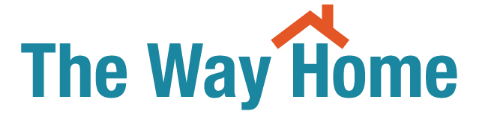 [Speaker Notes: Over the next 15 minutes, I’m going to discuss what worked in Houston. Please keep in mind that this has been and is an ongoing process and evolution.  The process was driven by need and changes were not planned but evolved.  You won’t know what works best for your community until you do it.  We agreed as a community to be nimble, flexible, and responsive.  To that end, there are a number of strategies and changes  which we’ve made throughout our system to ACHIEVE THE GOAL OF ENDING VETERAN HOMELESSNESS
This slide shows what we think is our formula for success here in Houston. (next slide) Getting the right people in the room is vitally important, (next slide) changing the location of where we meet as a collective is also important, (next slide) and deciding that this  issue is both Important AND Urgent. We’ll talk more about importance and urgency in an upcoming slide.  (next slide) We then set a goal just slightly out of what we thought was possible. Our community goal was to house 100 chronically homeless veterans in 100 days. (next slide)]
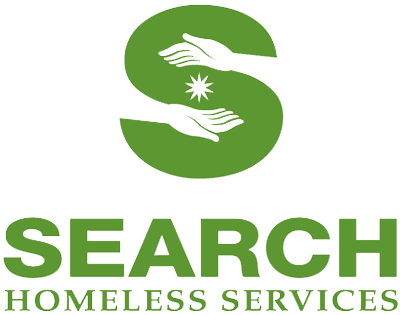 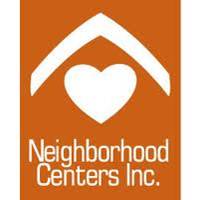 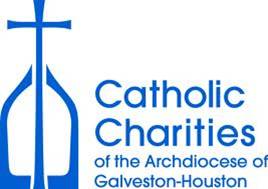 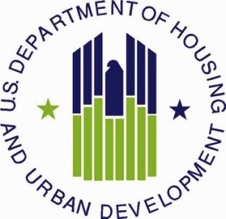 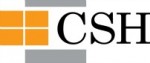 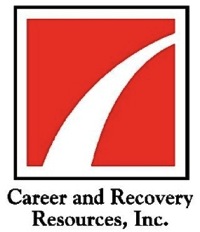 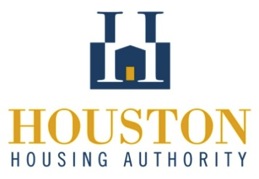 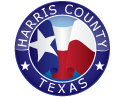 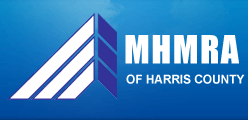 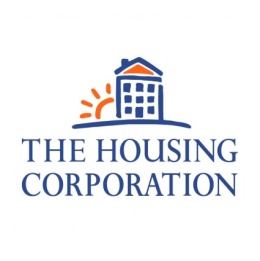 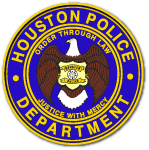 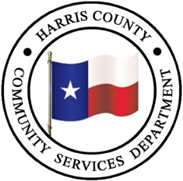 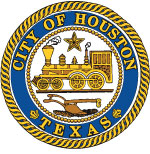 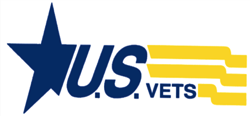 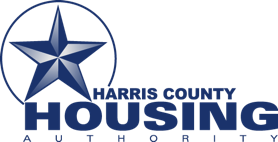 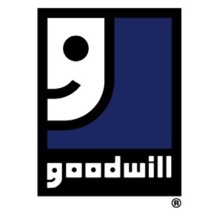 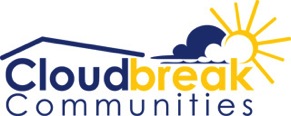 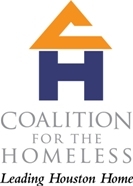 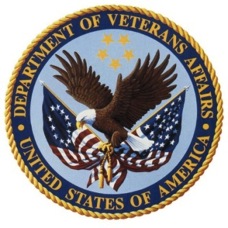 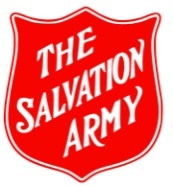 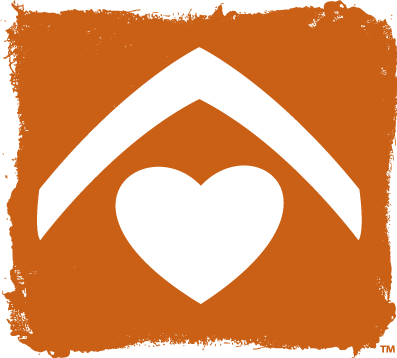 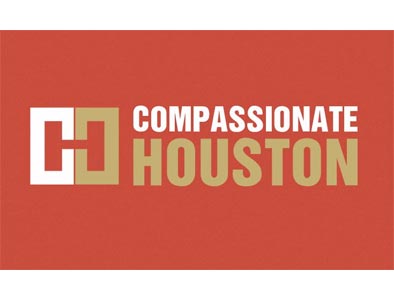 [Speaker Notes: TSA Houston is one of 5 agencies who are grateful to receive SSVF funding this year.  These agencies include Goodwill, US Vets, Neighborhood Centers, and Career and Recovery.  Any one of these agencies could be on this call today sharing some of the changes we have worked through as a collective over the past year.  (next slide)]
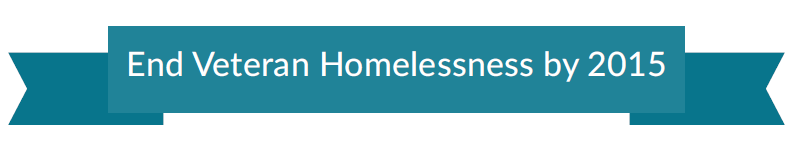 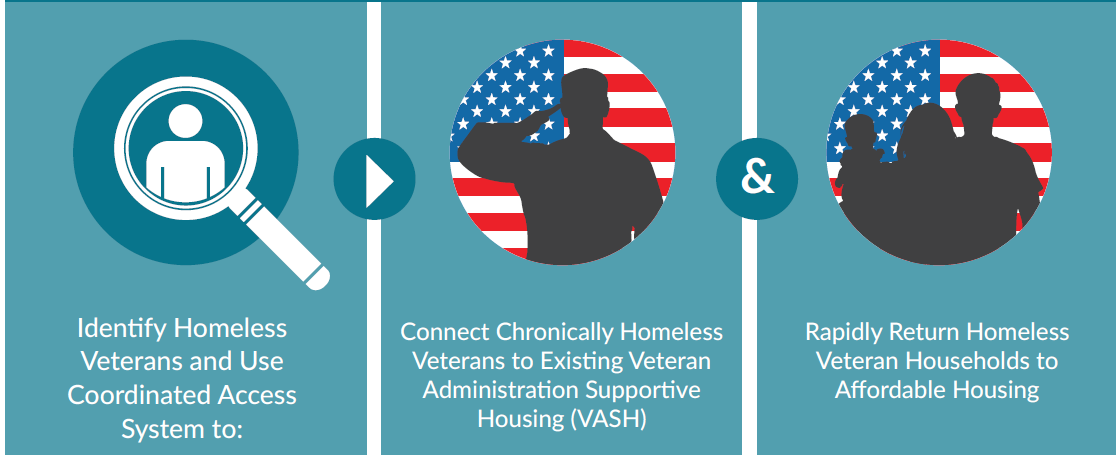 [Speaker Notes: These are some of the examples of the changes that we’ve made Operationally. These are community goals, not agency goals.  We keep those goals slightly outside of our reach.  No one agency can independently achieve this collective goal.  (read the rest)  

In order to continue to streamline the process of accessing housing, we had to have full commitment to housing first principles.  

Some specific strategic changes which were implemented include: 
HA gaining access to HMIS through a USER agreement.  They can now track their lease up process. This not only allows the HA to see services but also other CoC providers to see different points of the lease up process.  

SSVF providers are working as a collective to end veteran homelessness. Towards this collaboration, we meet on a weekly basis to coordinate service delivery and review data. Additionally, SSVF providers are taking an active role in the coordinated access system through our VA drop in center. All SSVF providers are accepting program participants through coordinated access system.  SSVF providers have made a full commitment to operate in a client centered manner vs. agency centered manner. (next slide)]
[Speaker Notes: Again, these are just some of the changes we’ve made to service delivery. We think two are vitally important: the mass briefing is a “one stop shop” for veterans to access housing.  These mass briefings have become so streamlined that Outreach teams are now able to bring veterans directly from the street to the mass briefing location. This allows veterans to be issued a VASH voucher often times in the same day.  
Just as an aside, many of these changes have resulted in service delivery changes within my agency.  We now hold Housing Events for other housing programs and streamlined our own processes from screen to lease up. (next slide) 
The second is the Coordinated Access System.  Here are a couple of examples of how we’ve integrated into the coordinated access system. We brought Coordinated Access assessors to the Houston Stand Down to assess veterans for housing and begin the housing referral process onsite.  We’ve  also integrated SSVF providers and Coordinated Access housing assessors into the VA’s drop in center so that the assessors can match veterans that are looking for housing to best resource for them whether in the VA system or the CoC system. (next slide)]
Effective End of Veteran Homelessness
Steady State 
describes a system that maintains equilibrium, even through changes

	
			          
Number of veterans 
who will face 
homelessness 
each year
Number of available housing units based on 
historical turnover of VASH, SSVF, and CoC
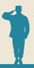 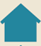 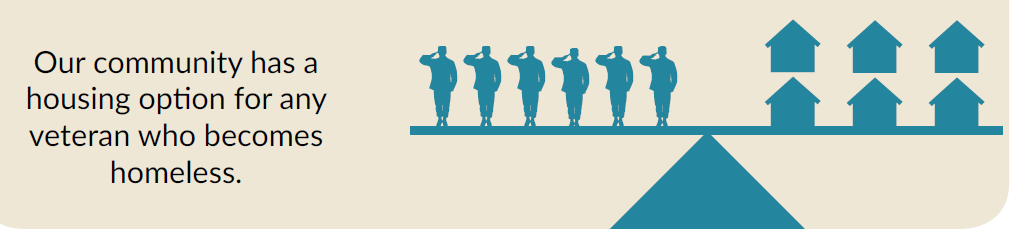 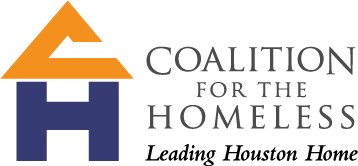 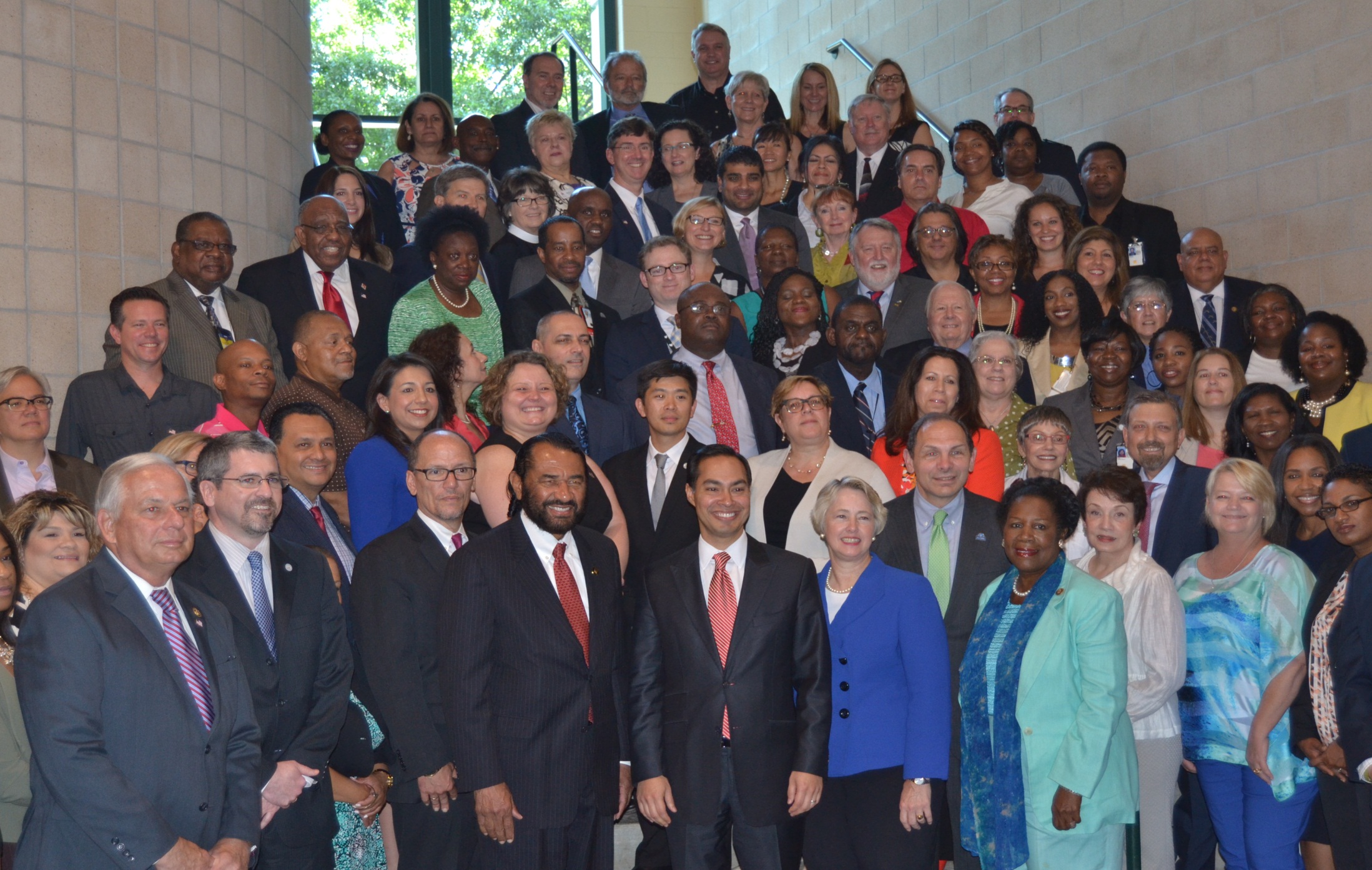 What’s Next?
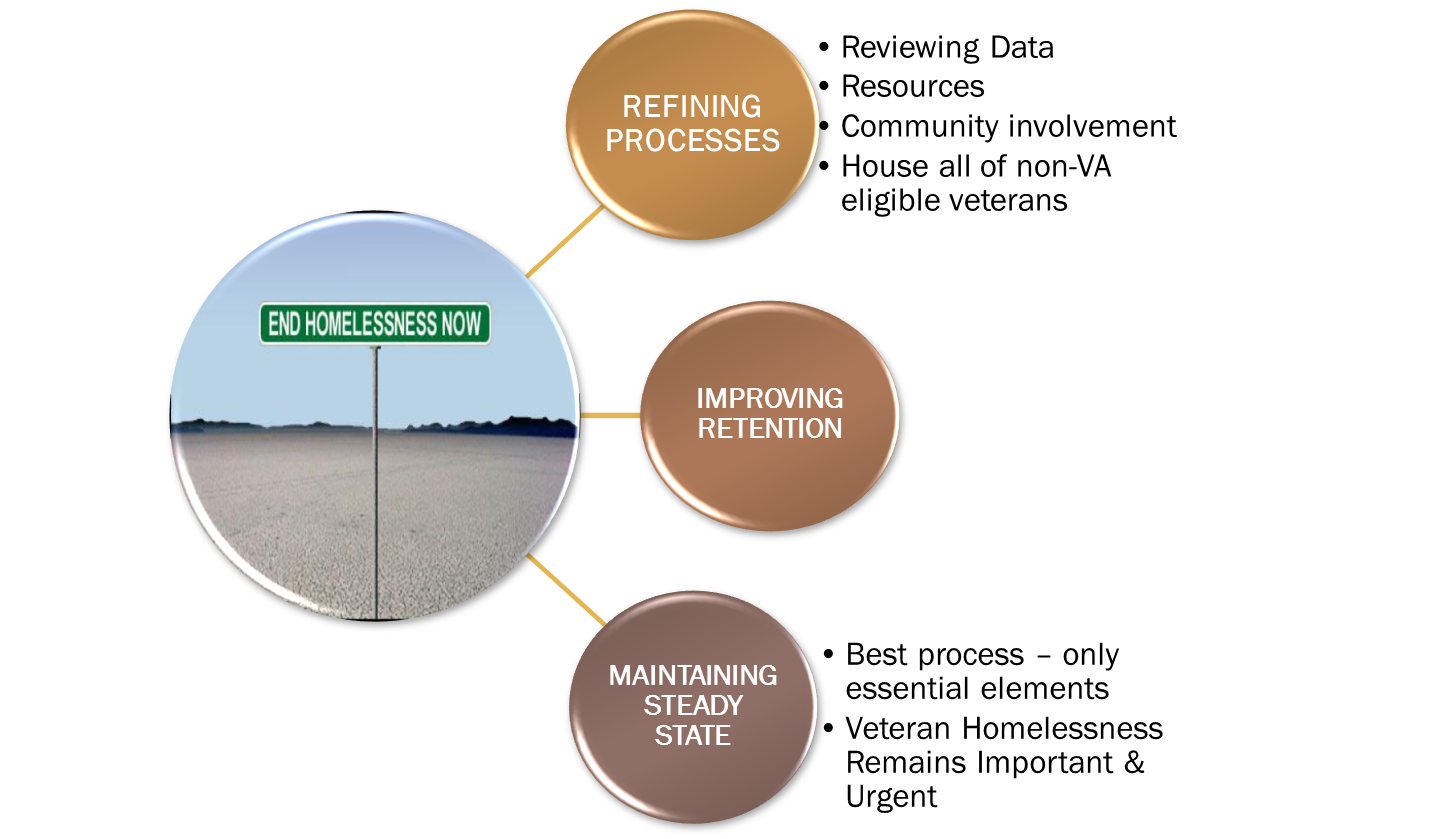 Our Process: Landlord Recruitment and Engagement
Marketing
Barrier Buster
 Funds
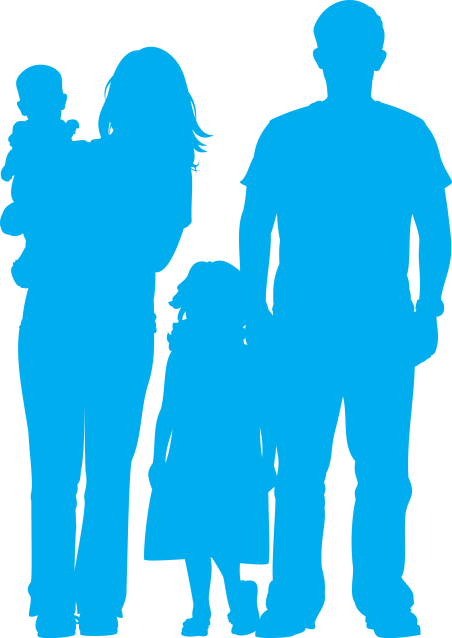 Navigation Services
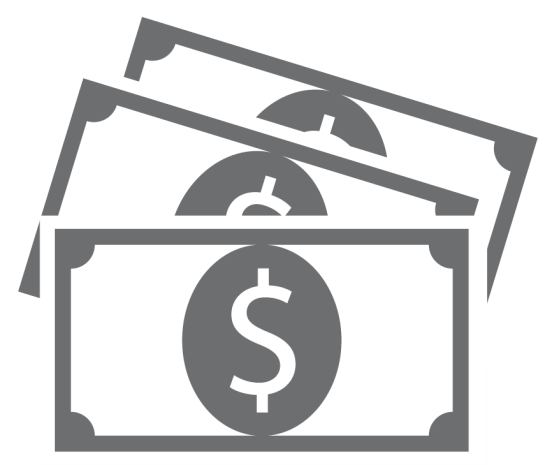 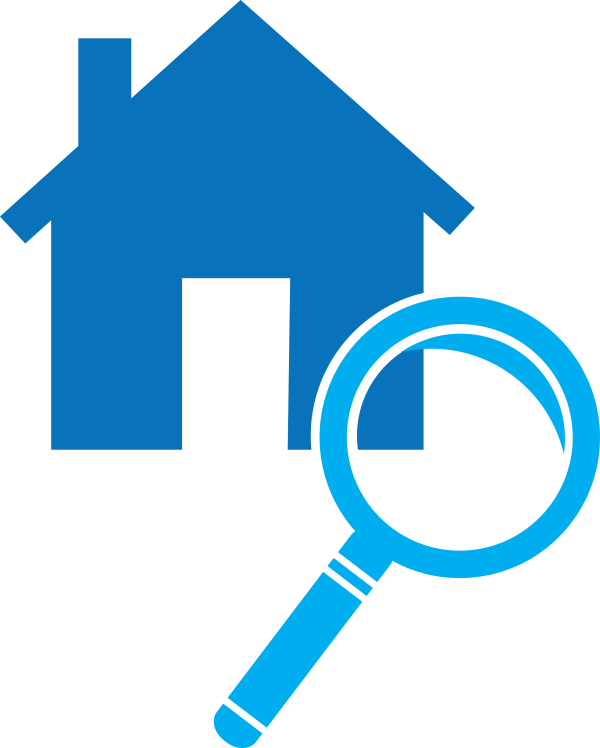 Veterans Experiencing Homelessness
Point-in-Time Counts, 2012-2017
Communities Have ENDEDVeteran Homelessness
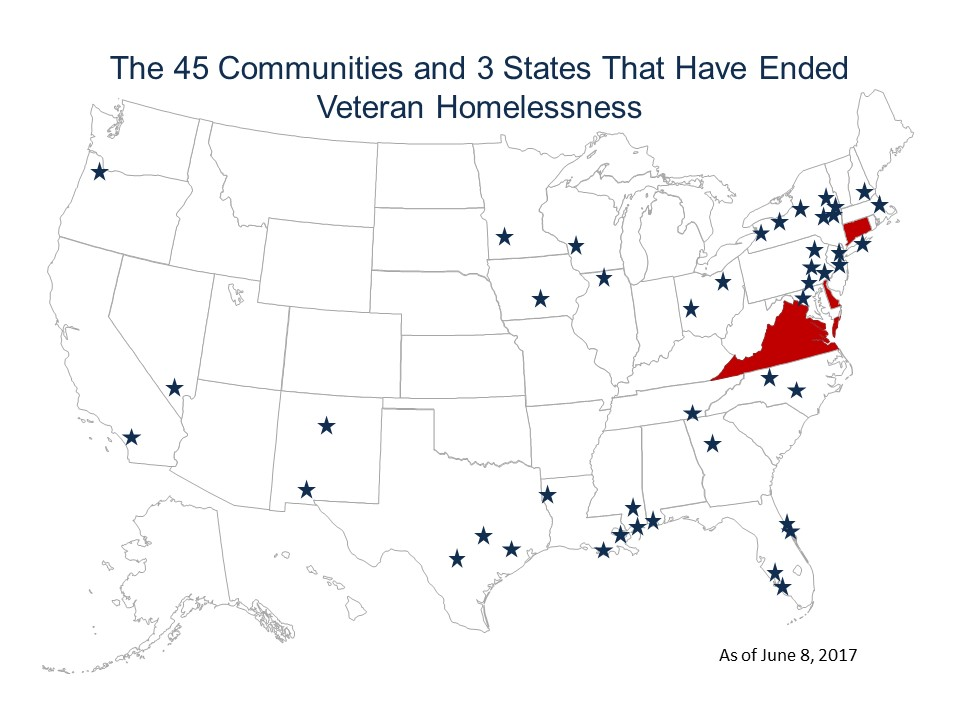 [Speaker Notes: Of the 100 largest metropolitan areas in the United States, at least 14 reduced homelessness among veterans by one-half or more over three years and some reduced veteran homelessness by over two-thirds.

Those metropolitan areas include:
•	Anchorage, Alaska
•	Mesa, Arizona
•	Phoenix, Arizona
•	Anaheim, California
•	Fresno, California
•	Riverside, California
•	Santa Ana, California
•	Denver, Colorado
•	Orlando, Florida
•	Tampa, Florida
•	Baton Rouge, Louisiana
•	New Orleans, Louisiana
•	New York, New York and
•	Austin, Texas

The largest metropolitan area in the U.S., New York City, reduced veteran homelessness by almost 65 percent. California, the state with the most homeless veterans, was also the state with the most cities showing decreases of half or more. The largest percentage decrease outside of California was in New Orleans, LA, with a decrease of 76.5 percent. Cities with decreases of more than half were from all parts of the country, from Anchorage, AK to Tampa, FL. There has already been a great deal of progress, but more needs to be done.]
Federal Criteria for Ending Veteran Homelessness
The community has identified all veterans experiencing homelessness.
The community provides shelter immediately to any veteran experiencing unsheltered homelessness who wants it.
The community provides service-intensive transitional housing only in limited instances.
The community has capacity to assist veterans to swiftly move into permanent housing.
The community has resources, plans, and system capacity in place should any veteran become homeless or be at risk of homelessness in the future.
Federal Benchmarks for Ending Veteran Homelessness
Chronic and long-term homelessness among veterans has been ended (with few exceptions, including those who choose GPD to address clinical need)
Veterans have quick access to permanent housing (90 days or less on average, with few exemptions including those who choose Transitional Housing/GPD after declining PH)
The community has sufficient permanent housing capacity 
The community is committed to housing first and provides service-intensive transitional housing to veterans experiencing homelessness only in limited instances.
Long-Term HomelessNew Definition
Long-Term Homeless: Veterans who meet length of homeless requirement to qualify as chronically homeless, but:
The Veteran does not have a qualifying disability
The calculation of 12 months of homelessness includes time spent in Transitional Housing. This means Veteran can become long-term homeless while in TH
Are We Meeting the Updated Federal Benchmarks and Criteria?
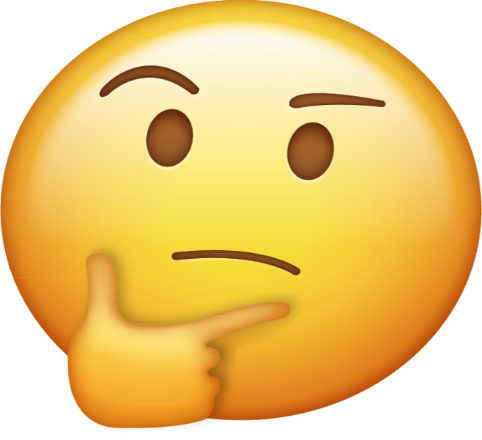 Benchmark A: Has community ended chronic homelessness among veterans?

As of August 2017
Number of chronically homeless Veterans who are not in permanent housing: 67
Exempted Group 1: Number of chronically homeless Veterans who have been offered a permanent housing intervention at least once every two weeks, but who have either not yet accepted or not yet entered housing : 4
Exempted Group 2: Number of chronically homeless Veterans who have been offered a permanent housing intervention, but have chosen to enter service-intensive transitional housing prior to entering a permanent housing destination 63
Number needed to end chronic homelessness among veterans: 
			67 – 4 – 63 = 0
Benchmark A - continued
Average: 21/month
Benchmark B: Do Veterans have quick access to permanent housing? (<= 90 days)
Veterans housed from August 2016 to July 2017
Benchmark C. Does the community have sufficient permanent housing capacity?Data from August 2016 to July 2017 (number of exits to PH equal to or greater than those entering homelessness)
Benchmark D. The community is committed to housing first and provides service -intensive transitional housing to veterans experiencing homelessness only in limited instances 
Data from August 2016 to July 2017
Overall veteran PH placements 
Data from January 2016 to May 2017
Includes all HMIS projects and HUD-VASH (deduplication required)
Average: 73/month
SSVF Enrollment Summary 
New enrollments from August 2016 to July 2017
SSVF Exit Destinations  
Exits from August 2016 to July 2017
SSVF Returns to Homelessness 
Exits from August 2015 to July 2016
Returns to ES or TH within the next 12 months
Finding a Way Home in Fort Bend: A Community Responds
Sometimes there’s a light at the end of even the darkest tunnels. After 30 years of instability, Joseph, a Vietnam Veteran, is no longer homeless. During seemingly endless decades, Joseph worked various jobs — that's until he became disabled. Though he had disability benefits, the support wasn't enough. His challenges made finding a home unfeasible.

Things changed for Joseph when he met Richmond Police Officer Emanuel Vasquez. Officer Vasquez sought the help of Coalition Fort Bend Project Manager Amber Paaso in March. Amber and The Way Home partners in Fort Bend responded to the call.

Amber and Michael Brooks, an Outreach Case Manager with the Supportive Services for Veteran Families (SSVF) program, met with Joseph when he was living in front of a vacant building on FM 1650 in Richmond. Because he did not have a stable address or access to transportation, Joseph was not receiving the health care and medications he needed from the Veteran's Administration. Within a few days, Michael was able to help Joseph secure a studio apartment in Richmond. After a few visits to collect documents, Joseph moved into his new home this month. 

            Thanks to several The Way Home partner organizations working      
            together, Joseph finally found his way home.
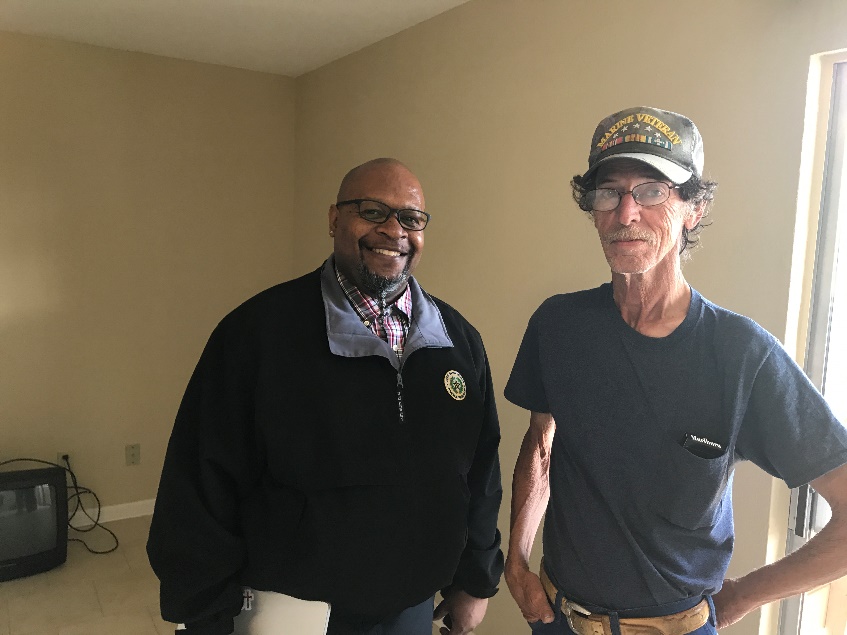